105學年下學期第三次午餐供應委員會議
106.5.18
會議討論事項
午餐現況及4-5月午餐供餐檢討
105學年午餐滿意度調查結果
家長監廚意見及回覆
家長委員及各學年意見
審核106年6月、9月菜單
107學年午餐合約事宜
4~5月午餐供餐檢討
教育局補助台北漁產公司CAS去骨鯖魚，加入5月23日(週二)當天的營養午餐。
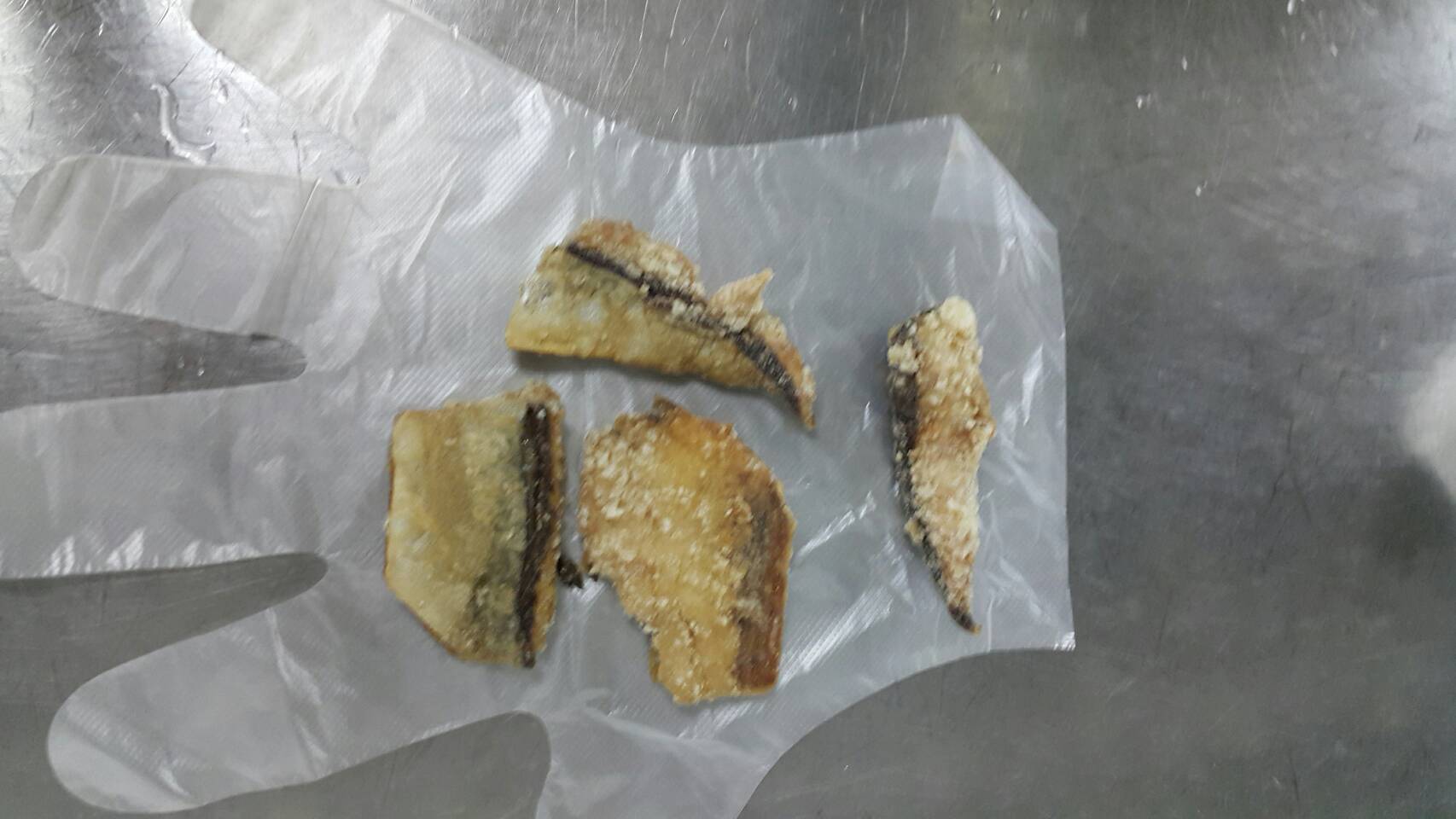 家長監廚意見
家長委員及各學年意見
審核106年6月、9月菜單
107學年午餐合約事宜